Орієнтування на місцевості за картою та без карти.
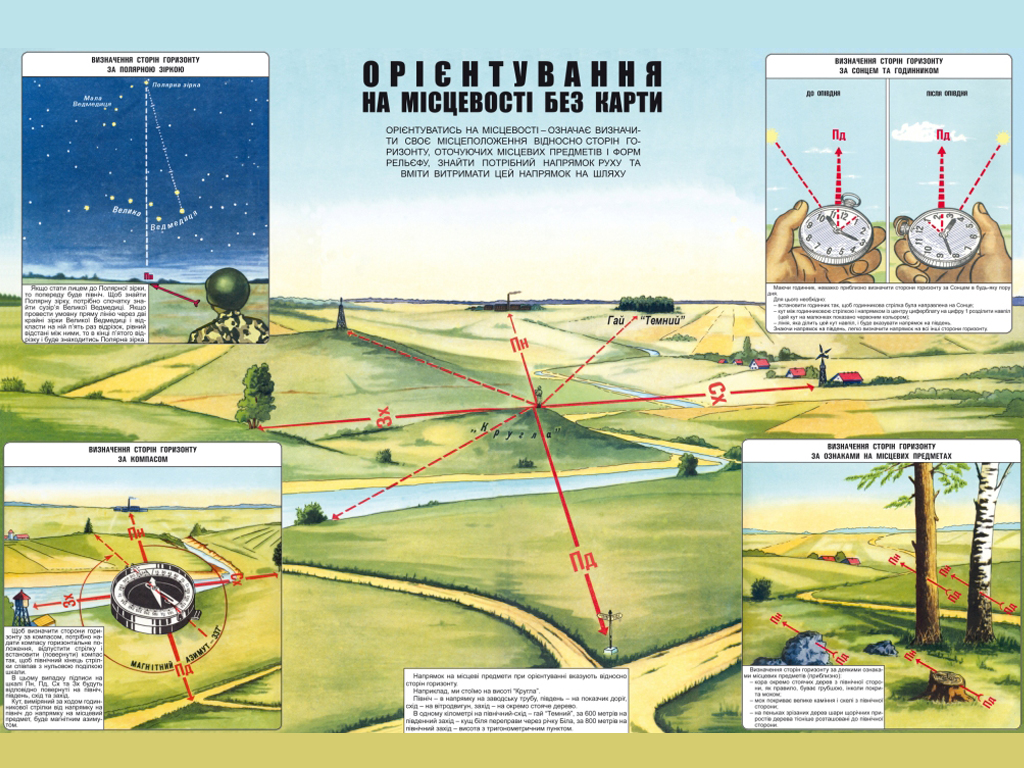 Сутність та способи орієнтування на місцевості
Сутність орієнтування полягає:
 у розпізнанні місцевості за її характерними ознаками й орієнтирами;
 визначенні свого місцезнаходження і необхідних об'єктів відносно сторін горизонту, місцевих предметів (орієнтирів), розташування своїх військ і військ противника;
 у знаходженні і визначенні потрібного напрямку руху чи дії.
Для того, щоб орієнтуватися на місцевості без карти, треба вміти:
1. Знаходити напрямки на сторони горизонту.
2. Визначати напрямки (азимути).
3. Вибирати і призначати орієнтири.
4. Вимірювати відстані до місцевих предметів (цілей, орієнтирів).
Вибір і використання орієнтирів
Орієнтирами називають місцеві предмети і форми рельєфу, відносно яких визначають своє місцезнаходження, розташування об'єктів і цілей, та що вказують напрямок руху.
Порядок вибору орієнтирів
орієнтири обираються рівномірно за фронтом і глибиною, щоб забезпечити швидке і точне вказання місцезнаходження цілі;
 обрані орієнтири нумеруються справа наліво і за відстанню від себе в бік противника;
 кожному орієнтиру для зручності запам'ятання, крім номера, дається умовна назва, яка відповідає його зовнішнім характерним ознакам, наприклад: висота "Плоска", "Жовтий обрив", "Будинок з червоним дахом“;
 номери і назви орієнтирів, призначені старшим начальником, змінювати забороняється;
 при необхідності призначаються додаткові орієнтири;
 один з орієнтирів призначається основним;
 у механізованих підрозділах переважно призначаються: у роті, взводі - два-три орієнтири, у відділенні - один-два, але їх може бути і більше.
Приклади постановки завдання командиром підрозділу підлеглим за орієнтирами:
1. "Спостерігати в секторі: праворуч орієнтир два - "Жовтий обрив", ліворуч орієнтир три - висота "Плоска“.
2. "Сектор вогню: праворуч орієнтир чотири - "Зламане дерево", ліворуч орієнтир один - "Будинок з червоним дахом".
Цілевказання на місцевості
Цілевказання від орієнтира – найпоширеніший спосіб:
називається найближчий до цілі орієнтир;
 називається кут між напрямком на орієнтир і напрямком на ціль у тисячних;
 називається відстань цілі від орієнтира в метрах.
Наприклад: "Орієнтир другий, праворуч сорок п'ять, далі сто, біля дерева - кулемет".
Малопомітні цілі указують послідовно:
 називають добре помітний предмет;
 називають від цього предмета - ціль.
Наприклад: "Орієнтир перший, праворуч двадцять - кущ, далі двісті - руїни, праворуч - гармата".
Цілевказання по азимуту та відстані до цілі
спосіб використовується найчастіше на місцевості, де мало орієнтирів;
 азимут напрямку на ціль визначають за допомогою компаса в градусах;
 відстань до цілі визначають за допомогою приладів спостереження або окомірно в метрах;
 одержавши ці дані, передають їх.
Наприклад: "Азимут сто три, відстань чотириста - снайпер на дереві".
Цілевказання від напрямку руху
указують відстань у метрах за напрямком руху;
 указують відстань у метрах від напрямку руху до цілі.
Наприклад: "Прямо сімсот, ліворуч двісті - БМП".
Цілевказання трасуючими кулями, сигнальними ракетами
для вказання цілей завчасно встановлюють порядок і величину черг або колір ракет;
 для прийому цілевказання назначають спостерігачів, які доповідають про поданий сигнал.
Способи визначення напрямків на сторони горизонту
Напрямки на сторони горизонту взаємопов'язані між собою.
Якщо відомий хоча б один з них, наприклад, на північ, то в протилежному напряму буде південь, праворуч - схід, а ліворуч - захід.
Напрямки сторін горизонту можна визначити:
Компас Адріанова та користування ним
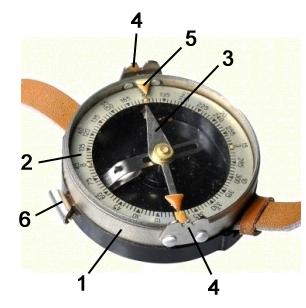 Основними частинами компаса є корпус (1), шкала (2), насаджена на вістря сталевої голки магнітна стрілка (3), візирний пристрій (4), покажчик відліків (5), гальмо (6).
Шкала нерухома, повертається візирний пристрій (цілик і мушка), шкала за ходом годинникової стрілки оцифрована в градусній мірі з ціною поділки 3°.
Завдання, які вирішуються за допомогою компаса:
а) визначення напрямів на сторони горизонту;
б) знаходження магнітних азимутів напрямів;
в) знаходження напрямів за відомими магнітними азимутами;
г) вимірювання кутів на місцевості і за картою.
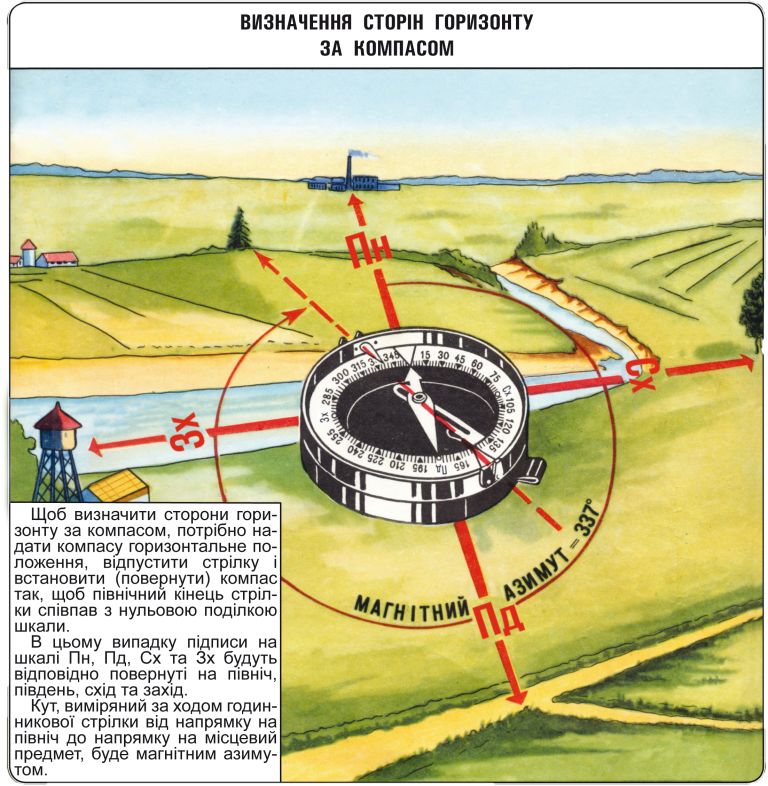 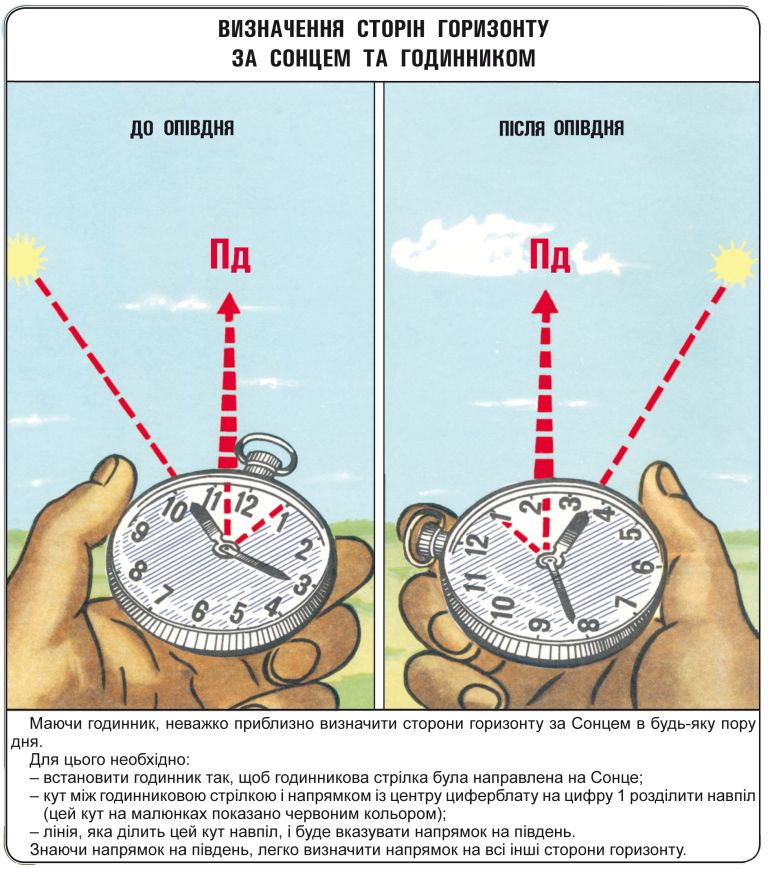 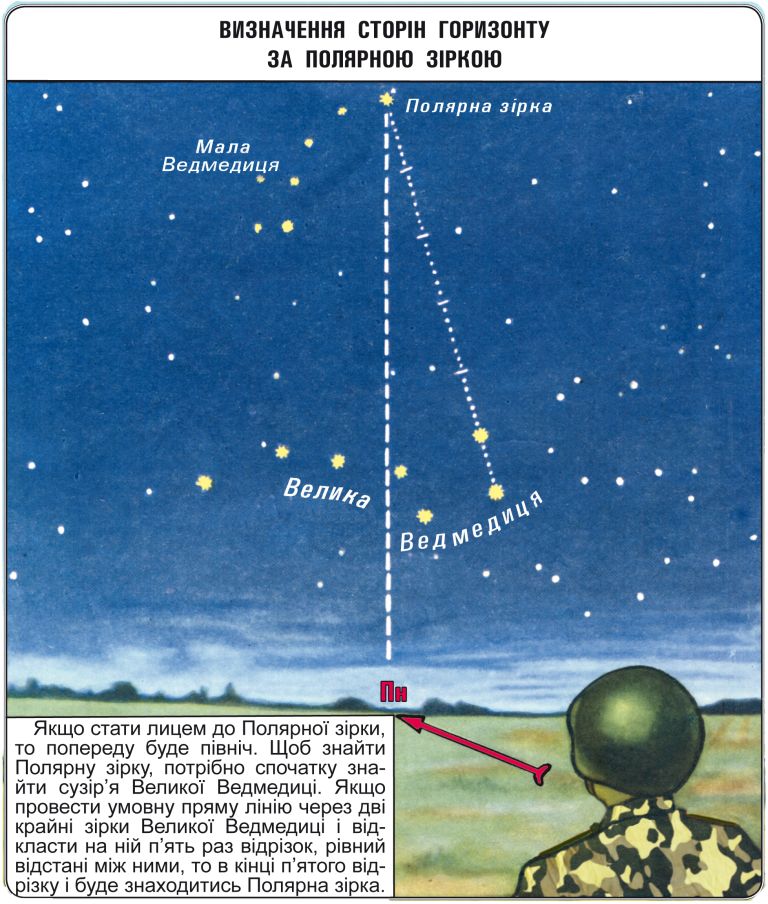 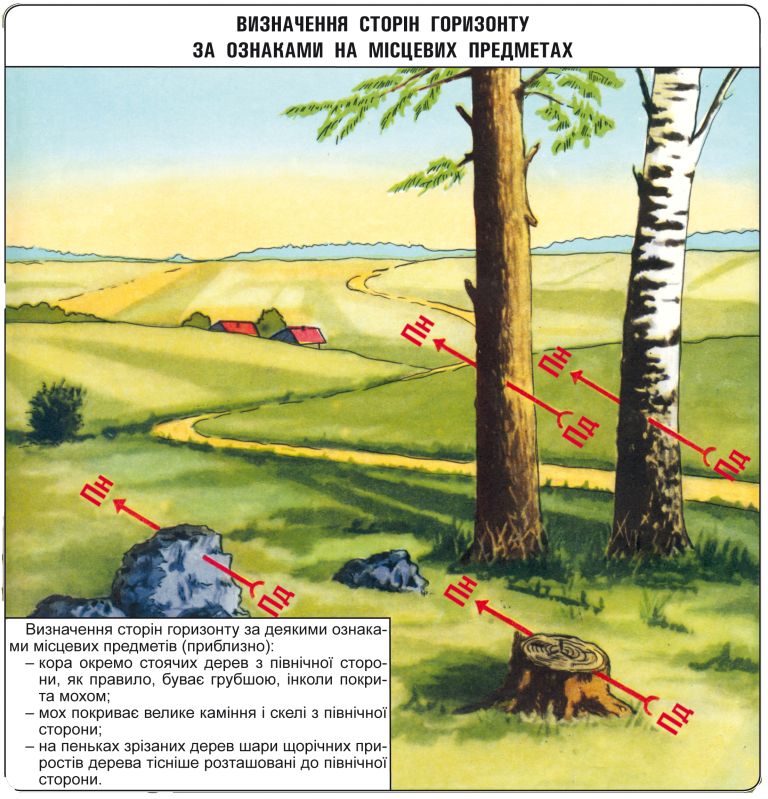 Способи визначення відстані на місцевості
У бою відстані на місцевості залежно від обставин і характеру бойового завдання вимірюють:
Способи орієнтування карти
Орієнтувати карту - це означає розвернути її так, щоб лінії місцевості співпадали з лініями карти або ж були паралельними до них.
Визначають наступні способи орієнтування карти:
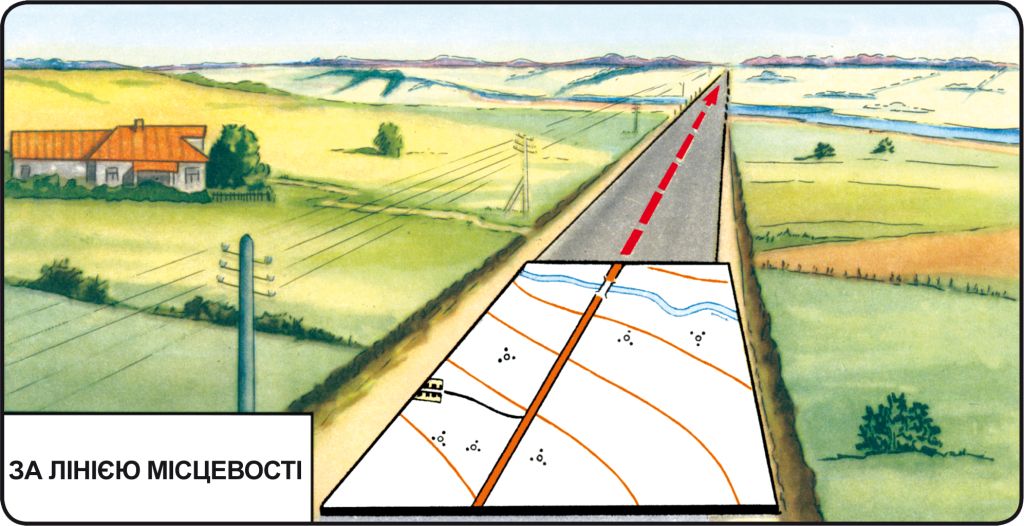 Карту повертають у горизонтальній площині так, щоб лінія умовного знаку місцевого предмета на карті, наприклад, дороги, співпала з напрямком самого предмета на місцевості, а зображення всіх об'єктів, розміщених праворуч та ліворуч від неї, знаходилися б з того ж боку, що й на місцевості.
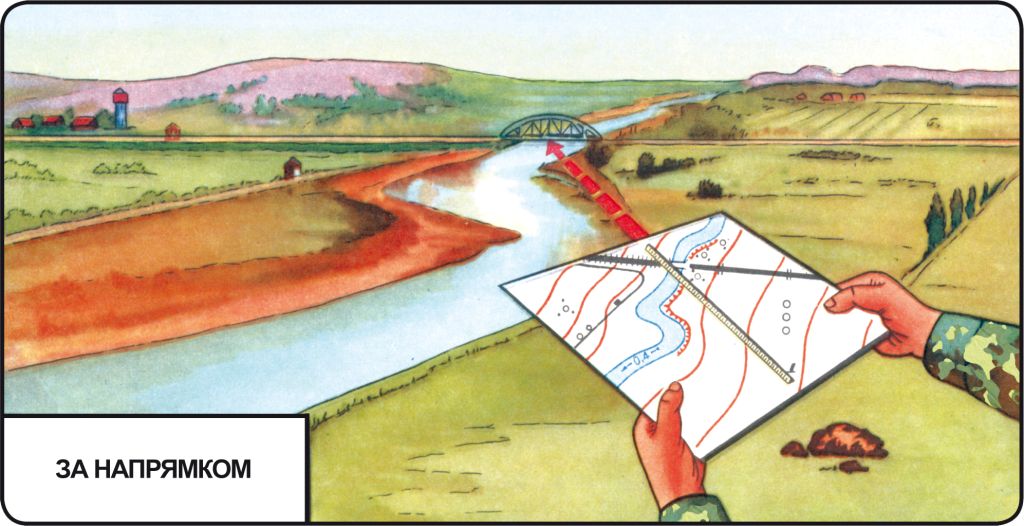 Цей спосіб застосовується в тому випадку, коли точка стояння вже відома і з неї видно орієнтир, який позначено на карті.
Карту повертають у горизонтальній площині так, щоб напрямок з точки стояння на орієнтир співпав з відповідним напрямком на місцевості.
Для точнішого орієнтування карти до цих точок прикладають лінійку і по ній візують на орієнтир.
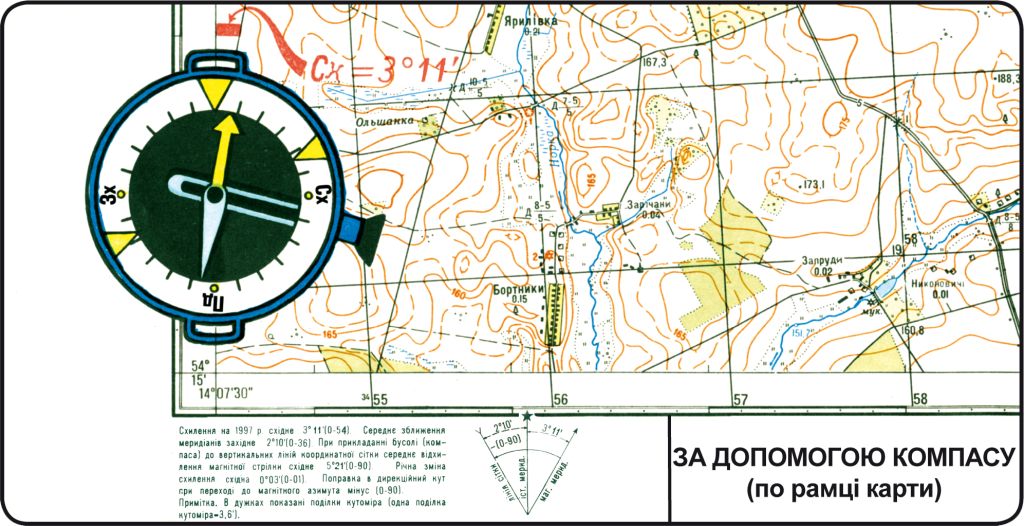 Спосіб застосовують, як правило, на місцевості, складній для орієнтування (ліс, хуртовина, туман, будь-яка невідповідність карти місцевості тощо).
Для приблизного орієнтування компасом визначають напрям на північ, а потім карту повертають таким чином, щоб верхню сторону рамки було також спрямовано на північ.
Більш точно карту орієнтують за величиною магнітного схилення або за величиною поправки напряму.
Компас знімають з гальма і встановлюють на бокову рамку карти лінією, що проходить через поділки 0° і 180° (Пн-Пд) так, щоб нуль компасу було направлено на північ.
Далі компас разом з картою повертають у горизонтальній площині, доки стрілка не вкаже величину магнітного схилення для даного аркуша карти.
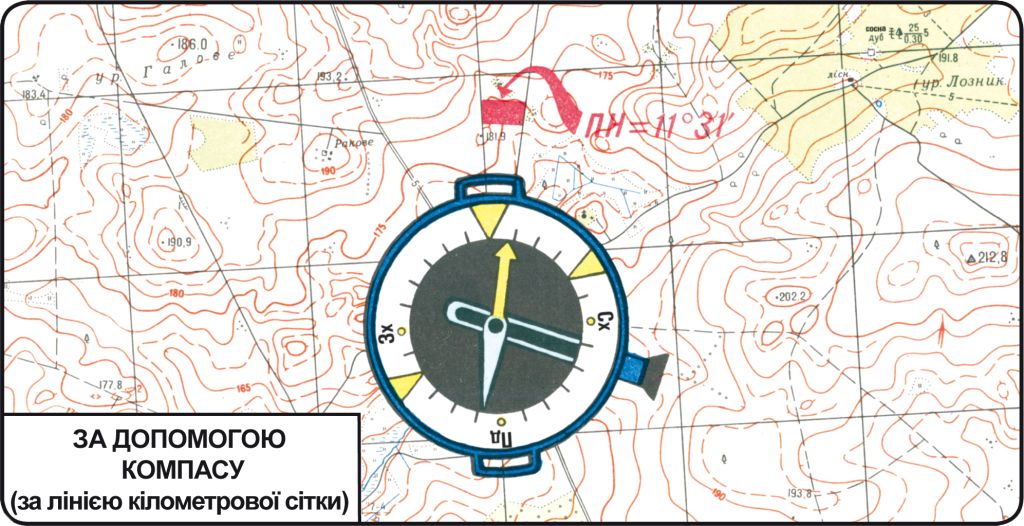 Зручніше компас ставити не на істинний меридіан, а на вертикальну лінію координатної сітки.
Тоді стрілка компасу повинна показати величину поправки напряму для даного аркуша карти.
У разі, якщо поправка напряму (магнітне схилення) менша за 3°, тобто дорівнює одній поділці шкали компасу, її під час орієнтування не враховують.
Способи визначення точки стояння
Спосіб визначення точки стояння підбирають залежно від характеру місцевості, умов видимості, наявності часу, а також точності, з якою необхідно визначити цю точку.
Точку стояння можна визначити:
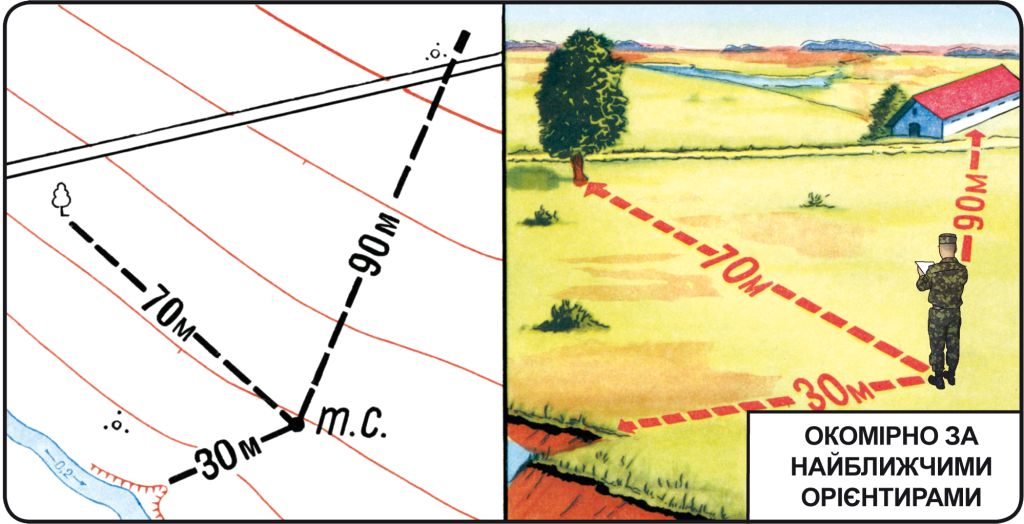 Цим способом точку стояння необхідно визначати на середньопересіченій місцевості, коли точка стояння знаходиться поблизу від об'єкта місцевості, який зображено на карті.
Для цього орієнтують карту, намічають 2-3 найближчих орієнтири і визначають окомірно відстань до них.
За визначеними відстанями, враховуючи напрямки, наносять точку стояння на карту.
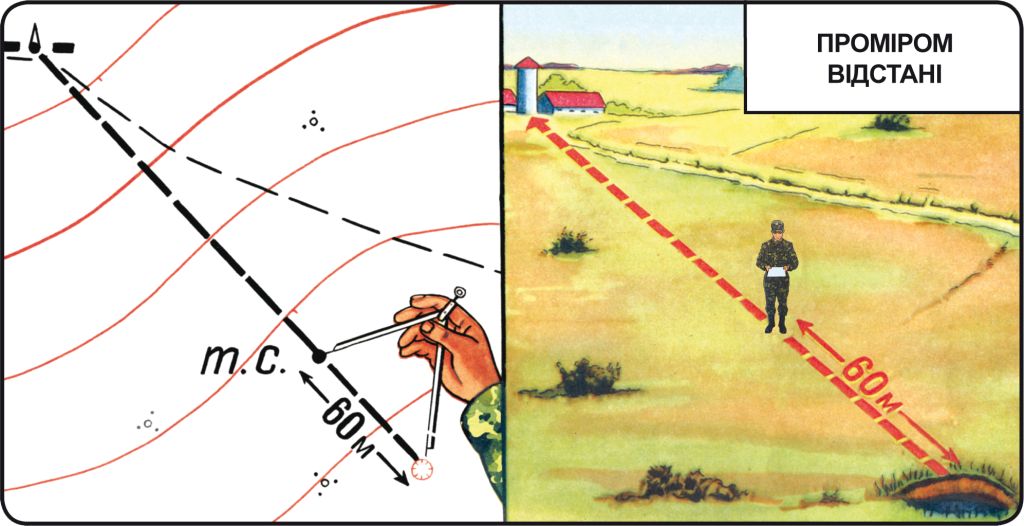 Спосіб застосовується під час руху уздовж доріг і лінійних орієнтирів, переважно на закритій місцевості або за умов обмеженої видимості. Відстань вимірюють за спідометром або будь-яким іншим способом; потім цю відстань відкладають у масштабі карти.
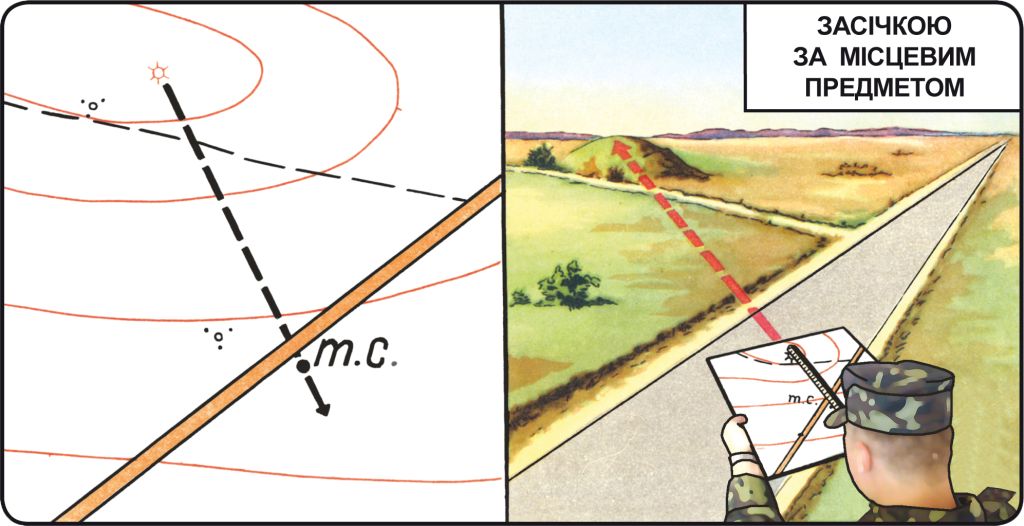 Спосіб застосовується під час руху по дорозі або уздовж якого-небудь контура.
Карту орієнтують і розпізнають на ній місцевий предмет, видимий на місцевості з точки, яку визначають.
Потім прикладають на карті лінійку до зображення цього місцевого предмета і не збиваючи орієнтування карти, направляють лінійку на місцевий предмет, повертаючи її для цього навколо його умовного знаку; точка перетину лінії візування уздовж лінійки із зображенням дороги і буде на карті точкою стояння.
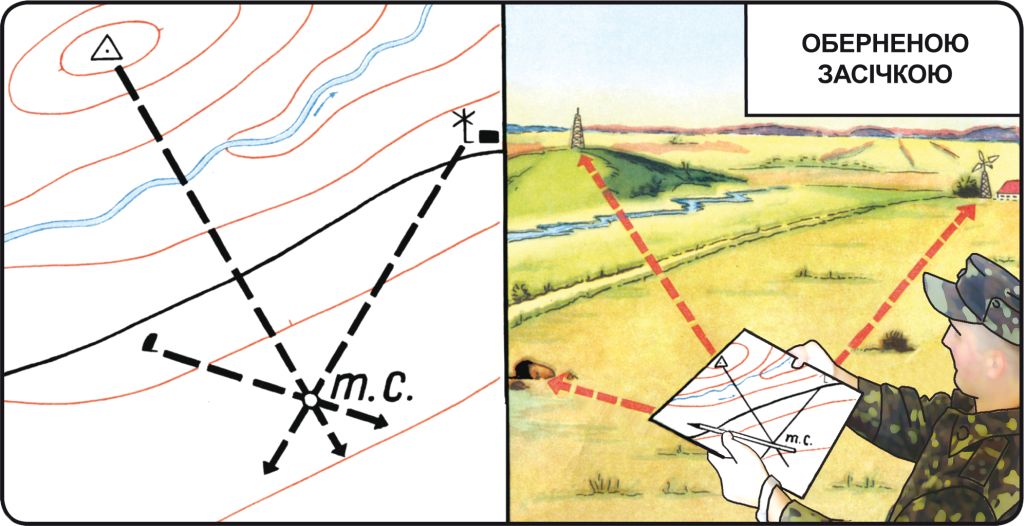 Спосіб застосовується переважно на відкритій місцевості, коли визначено два-три орієнтири.
Карту ретельно орієнтують за компасом, прикладають лінійку до умовного знака одного з орієнтирів на карті та направляють її в бік того ж орієнтира, а потім проводять лінію від орієнтира на себе. Не порушуючи орієнтацію карти, так само проводять напрямки від другого і третього орієнтирів.
Перетин напрямків трьох орієнтирів, як правило, утворює трикутник, центр якого і буде точкою стояння.
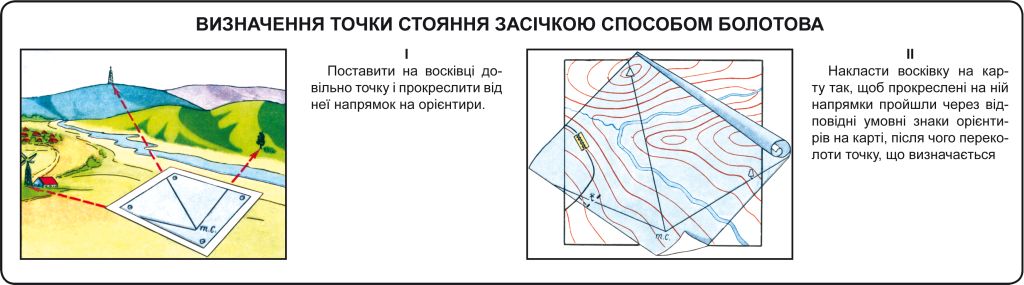 Спосіб Болотова є різновидом зворотньої засічки та застосовується за обставин, коли карту неможливо орієнтувати за компасом (у машині, в районі магнітних аномалій тощо).
Аркуш прозорого паперу кладуть на тверду основу (планшет, польова сумка, картон) і закріплюють його.
Далі необхідно поставити на аркуші довільно точку і від неї візувати на три орієнтири, проводячи напрямки від себе.
Потім накладають кальку на карту так, щоб кожний накреслений на ній напрямок проходив через умовний знак того орієнтира, на який він проведений, і, сполучивши всі напрямки з відповідними умовними знаками орієнтирів, переносять на карту точку стояння.
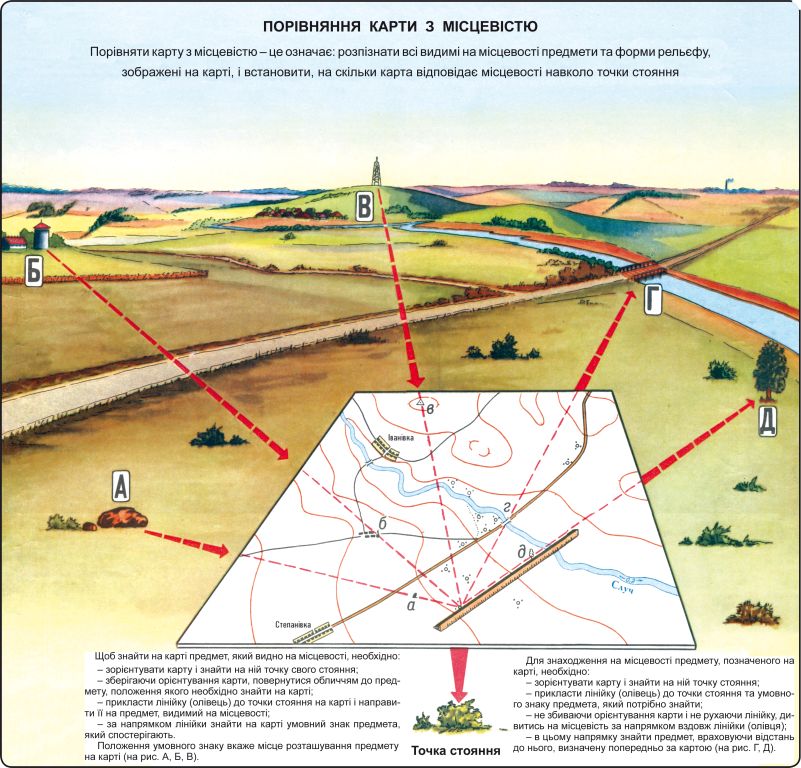 Нанесення на карту цілей, орієнтирів
та елементів бойового порядку
Під час виконання бойового завдання командирам підрозділів, які у сучасному бою можуть діяти у відриві від основних сил, необхідно вміти наносити на карту (схему) цілі, орієнтири, елементи бойових порядків та інші об'єкти, які не позначені на ній.
Такі об'єкти наносять на карту наступними способами:
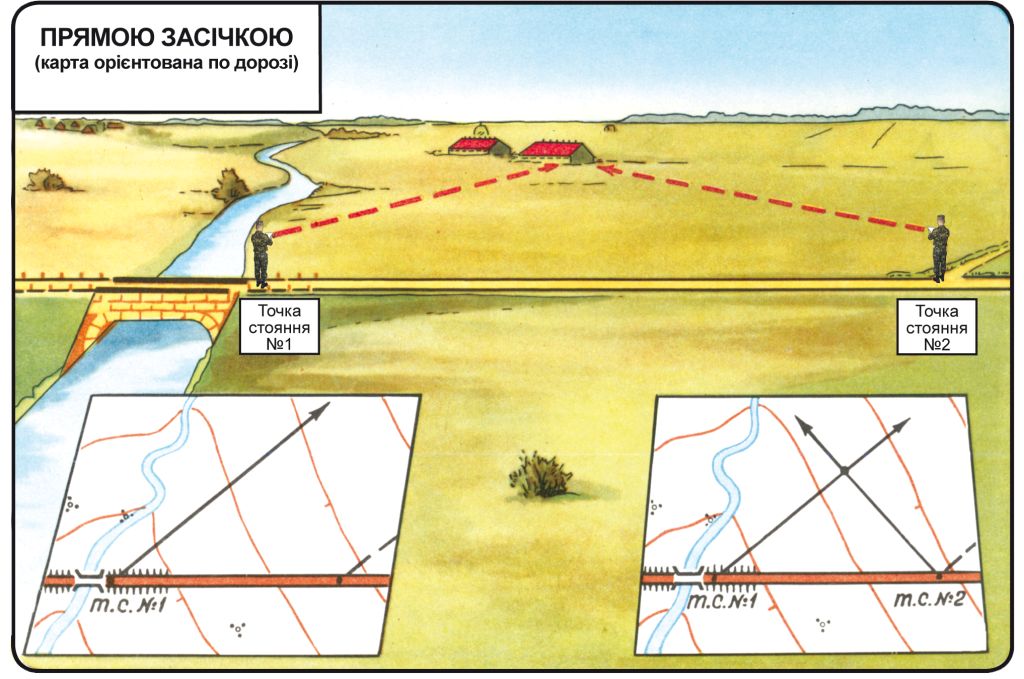 Цей спосіб полягає у візуванні та проведенні напрямку з двох-трьох точок стояння, позначених на карті, на потрібну ціль або орієнтир. Для цього в кожній точці стояння орієнтують карту способом за напрямом на орієнтир.
Потім під час прямого візування проводять напрямок на ціль. Перетин двох напрямків і буде місцем знаходження цілі.
Вірність засічки завжди необхідно перевіряти проведенням третього напрямку.
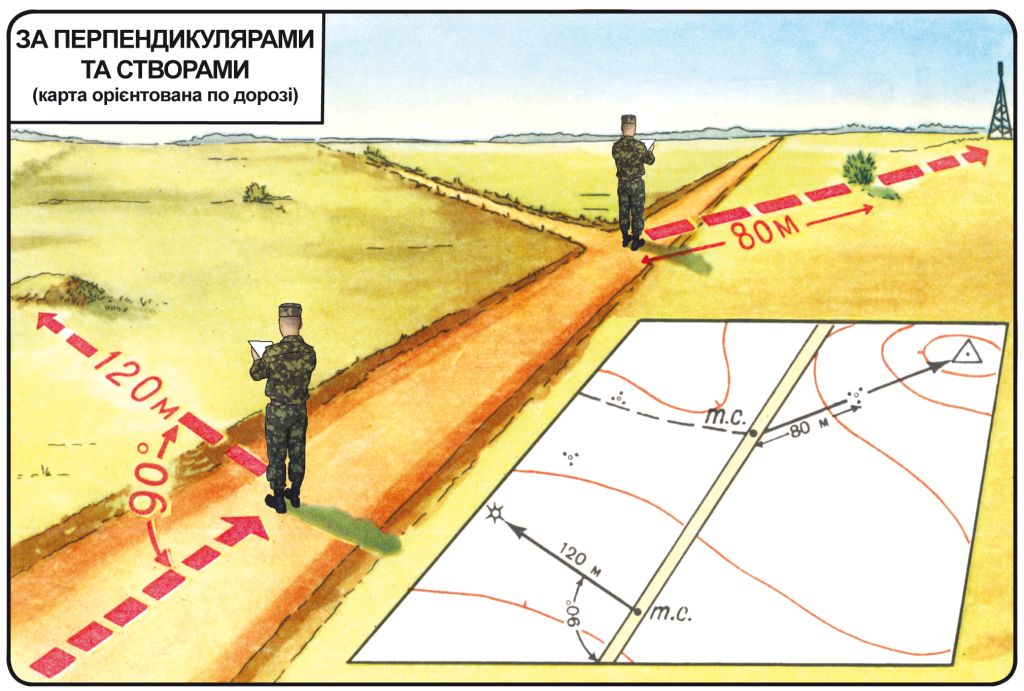 Цей спосіб використовується під час руху поздовж якого-небудь лінійного орієнтира.
Визначають об'єкт, який необхідно нанести на карту, продовжують рух до тих пір, поки об'єкт не опиниться в напрямку, перпендикулярному до лінійного орієнтира.
Потім визначають на карті точку стояння, відстань до об'єкта, яку відкладають у масштабі карти на перпендикулярі, і наносять об'єкт на карту.
Цілевказання за картою
Цілевказання за картою проводиться з метою визначення за картою і передачі засобами зв'язку (або іншим способом) даних про місцезнаходження визначених цілей (об'єктів) на місцевості.
Залежно від обстановки і способу визначення місцезнаходження цілі (об'єкту), цілевказання виконується:
Цілевказання від орієнтиру
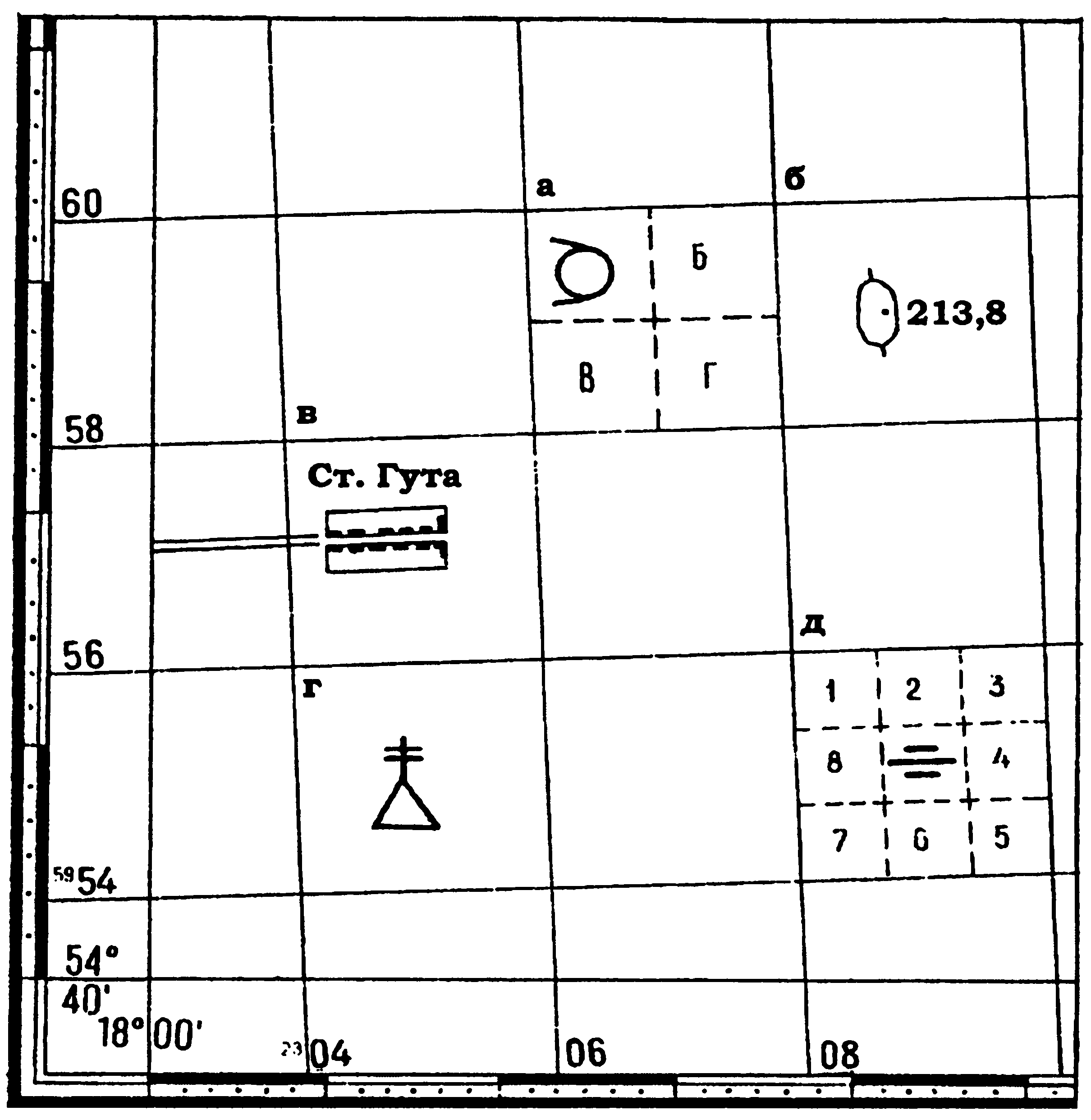 Цілевказання за квадратами координатної (кілометрової) сітки
Якщо необхідно уточнити місцезнаходження цілі в квадраті, його уявно поділяють на 4 або на 9 частин, кожна з яких позначається у першому випадку буквами (а), а в другому - цифрами (д).
У цьому випадку називають квадрат, в якому знаходиться ціль, і додають букву або цифру, яка уточнює місцезнаходження цілі в квадраті, наприклад: ”Ціль - міномет (5806-А)” або ”Ціль - гармата (5408-9)”.
Цим способом цілевказання спочатку називають об'єкт, а потім відстань і напрямок до нього від добре помітного орієнтира і квадрат, в якому знаходиться об'єкт, наприклад: "Командно-спостережний пункт - 2 км південніше Ст. Гута (5604)".